UN Global Compacthttps://www.unglobalcompact.org/
UN Global Compact Australiahttp://www.unglobalcompact.org.au/
Local Government SDG apphttps://www.uclg.org/en/media/news/new-app-has-been-released-what-local-governments-need-know-about-sdgs
CAFOD (2015).  Sustainable Development Goals: Action towards 2013. http://www.together2030.org/wp-content/uploads/2016/01/cafod_sdg_single.pdf
OECD (2015). OECD and the Sustainable Development Goals: Delivering on universal goals and targets.http://www.oecd.org/dac/sustainable-development-goals.htm
Messner, D. & Scholz, I. (2015). The 2030 agenda: An opportunity for strengthening international cooperation. KfW Development Research: Views on Development, 2, 1-3.https://www.die-gdi.de/externe-publikationen/article/the-2030-agenda-an-opportunity-for-strengthening-international-cooperation
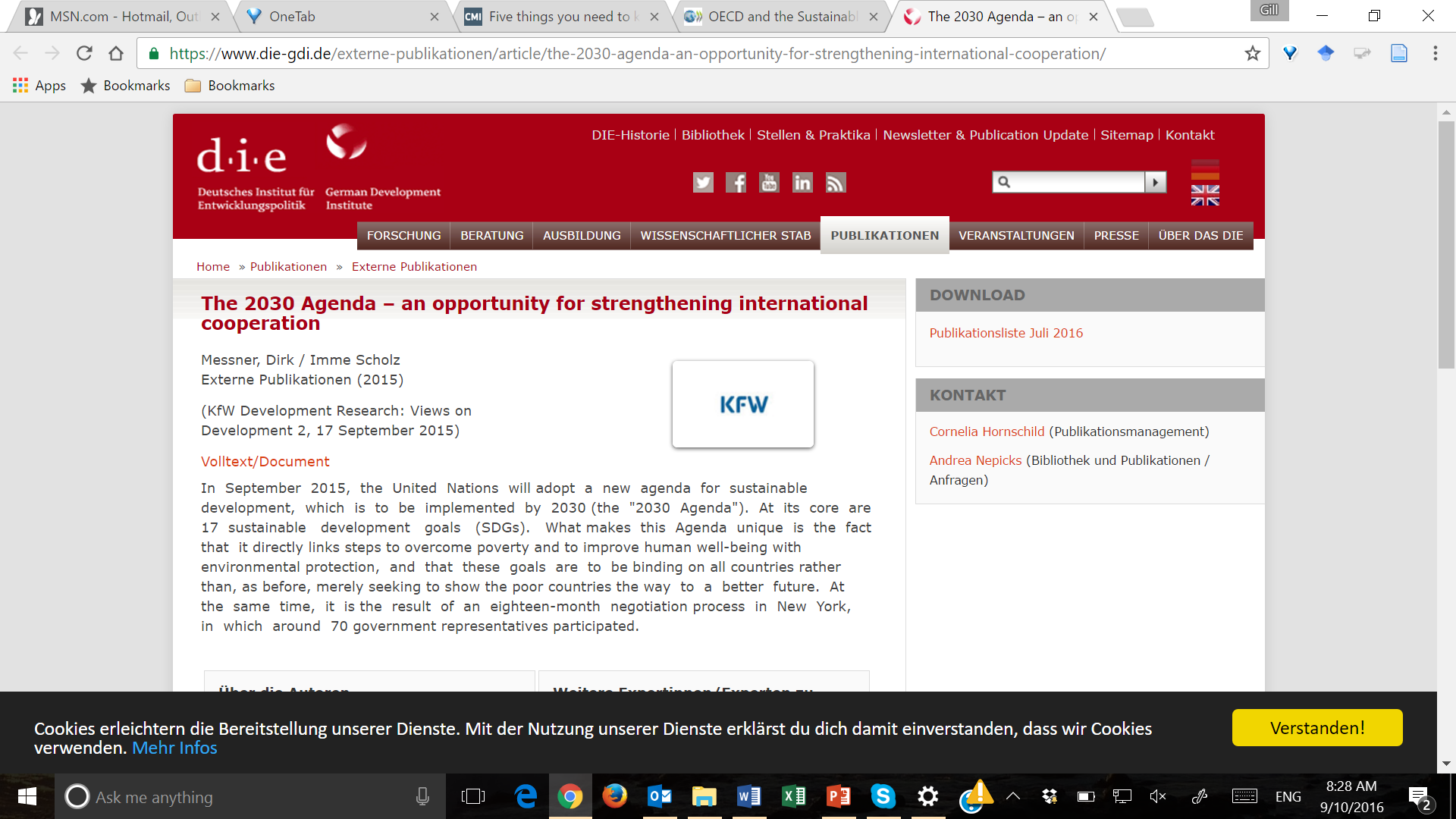 National Development Plans
Jamaica: Vision 2030http://www.vision2030.gov.jm/Portals/0/NDP/Executive%20Summary.pdf 
http://www.vision2030.gov.jm/Portals/0/NDP/Vision%202030%20Jamaica%20NDP%20Full%20No%20Cover%20(web).pdf
International standards and sustainable developmenthttp://www.iso.org/iso/sustainable_development
The Age:  our cities….http://www.theage.com.au/comment/un-goals-our-cities-hold-the-key-to-a-sustainable-future-20150925-gjuv13.html